Kwaliteitszorg
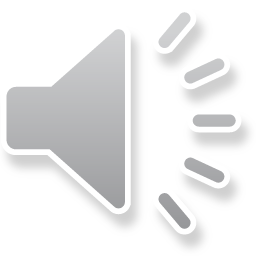 Modellen en methoden van kwaliteitsbewaking
Deel 1
Modellen en methoden van kwaliteitsbewaking
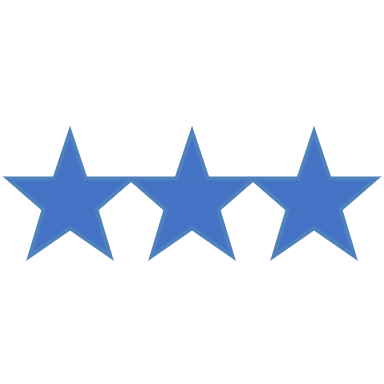 kwaliteitsbewaking, methodisch proces
Interne en externe kwaliteitsbewaking
Methoden voor kwaliteitsbewaking
Standaarden en protocollen
Rol deskundigen bij kwaliteitsbevordering
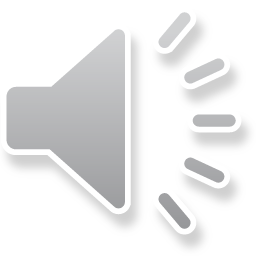 Kwaliteitsbewaking
Elk model heeft methodische volgorde met volgende aspecten:
Wat is het probleem
Wat wil je bereiken
Hoe is het nu
Welke acties zijn nodig
Verbeteringen doorvoeren
Resultaten evalueren
Borgen van resultaten
Methodisch proces
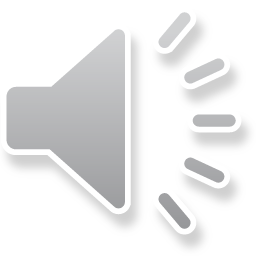 Cirkel van Deming
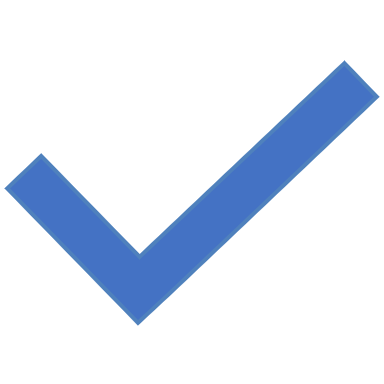 Veel gehanteerde methode om kwaliteitsprocessen te sturen .


Deze methode is ook goed te gebruiken voor begeleidings en zorgprocessen in de directe relatie met de zorgvrager
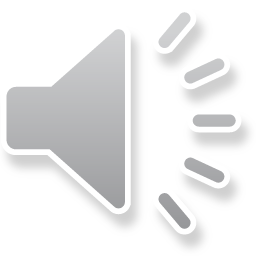 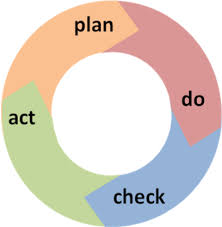 Cirkel van Deming
PLAN		Plannen van het verbeterproces

Do		Uitvoeren / het proces in gang 			zetten                

Check/	Is het beoogde resultaat behaald
    		Evalueren

Act 		Bijstellen / is het nodig dat het 				proces bijgesteld moet worden
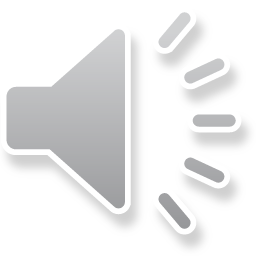 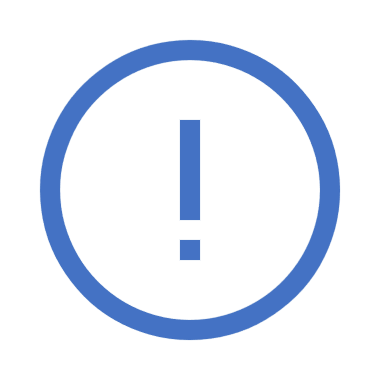 Verschillende manieren om kwaliteitsbewaking te ordenen
Interne kwaliteitsbewaking
Externe kwaliteitsbewaking
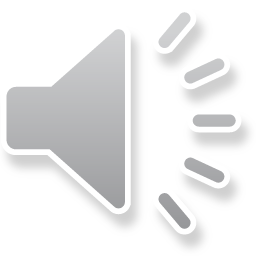 Interne kwaliteitsbewaking
Bespreking waarin de zorgvrager centraal staat
Visitatie
Intercollegiale toetsing
Verbeterteams / kwaliteitsgroepen
Multidisciplinaire kwaliteitsbewaking
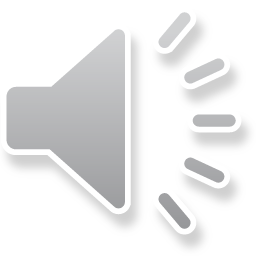 Externe kwaliteitsbewaking
Inspectie voor de gezondheidszorg
Zorgverzekeraars
Organisaties voor zorgvragers en consumenten
ZorgKaartNederland
Interne commissies
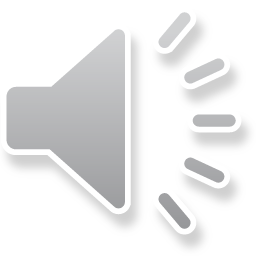 Externe kwaliteitsbewaking door commissies die de zorgorganisaties zelf benoemen = Interne commissies
VIM/ CIM / DIM  
Medisch - ethische commissie
Commissie ter preventie van seksuele intimidatie
Klachten commissie
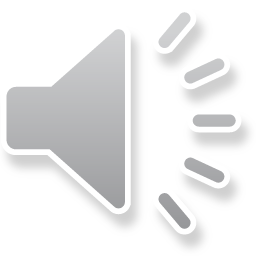